Подготовка к ОГЭ по химии
Подготовили учителя химии МБОУ Сургутский естественно-научный лицей Захарова Л.С., Ященко Н.В.
характеристика
Изменения в ОГЭ по химии — 2023 
В 2023 году изменений в ОГЭ не было, то есть экзамен остался прежним.
Какие задания входят в ОГЭ по химии — 2023
Чтобы успешно сдать ОГЭ по химии, необходимо осилить важнейшие темы курса:
Теоретические основы в химии (№ 1-6, 15, 20). Если вы понимаете, что такое атом и молекула, из чего состоит атом, как атомы соединяются между собой и почему элементы располагаются в таблице Менделеева именно в таком порядке, эти задания не вызовут у вас затруднений.
Неорганическая химия. На какие классы делятся вещества в неорганической химии? Как они взаимодействуют между собой? Какие процессы протекают в растворах этих веществ? Знаете ответы на эти вопросы? Тогда баллы за задания 7-14, 21 у вас в кармане.
Химия и жизнь (№16, 17, 23, 24). Этот блок тем проверяет, насколько вы знакомы с применением химических веществ в лаборатории, на промышленном производстве и в быту. Вам могут встретиться задания об условиях хранения и использования, свойствах от агрегатного состояния до запаха и цвета, а также о технике безопасности, лабораторной посуде и разделении смесей.
Куда же без расчетных задач в химии? Они расположились в ОГЭ под номерами 18, 19 и 22. Вам предстоит рассчитать массовую долю элемента в соединении, массу лекарственного вещества в таблетке или массу удобрения, необходимого для заданной площади почвы. В задании 22 нужно не только провести расчеты, но и предварительно записать уравнение протекающей реакции с коэффициентами.
Краткая характеристика КИМ ОГЭ в 2022-2023 г.
Краткая Крат
Задания с наименьшим процентом выполнения
1.Об азоте как о простом веществе сказано в следующем предложении.
1)  Растениям нужен азот для построения молекул белков.
2)  Молекула аммиака состоит из атомов азота и водорода.
3)  С минеральными удобрениями азот вносится в почву.
4)  Азотом наполняют электролампы.
2.О железе как о простом веществе говорится в следующем предложении.
1)  В кожуре яблок содержится железо.
2)  Для получения железа  оксид железа(III) нагревают с углем.
3)  Железо входит в состав хлорида железа(III).
4)  При малокровии употребляют лекарства, содержащие железо.
 3.Выберите два высказывания, в которых говорится о фосфоре как о химическом элементе:
1)  Молекула фосфина состоит из трёх атомов водорода и одного атома фосфора
2)  Фосфор входит в состав смеси, наносимой на стенку спичечной коробки
3)  Фосфор имеет несколько аллотропных модификаций
4)  Фосфор входит в состав растительных и животных белков
5)  Чёрный фосфор обладает полупроводниковыми свойствами
4.Выберите два высказывания, в которых говорится о сере как о химическом элементе:
1)  Сера входит в состав некоторых аминокислот
2)  Сера  — это порошок жёлтого цвета, который не смачивается водой
3)  Молекула сероводорода состоит из двух атомов водорода и одного атома серы
4)  Сера не притягивается магнитом
5)  Серу применяют для вулканизации каучука
5.Выберите два высказывания, в которых говорится о водороде как о химическом элементе:
1)  Водород входит в состав большинства органических соединений
2)  Водород  — самый лёгкий газ
3)  Водородом заполняют воздушные шары
4)  Водород содержится в вулканических газах
5)  Молекула метана содержит четыре атома водорода
6.Выберите два высказывания, в которых говорится о хлоре как о химическом элементе:
1)  Хлор  — жёлто-зелёный удушающий газ
2)  Атомная масса хлора составляет 35,453 а. е. м.
3)  Молекула соляной кислоты содержит один атом хлора
4)  Хлор использовался как боевое отравляющее вещество
5)  Хлор при попадании в лёгкие вызывает ожог лёгочной ткани
7.Выберите два высказывания, в которых говорится о броме как о химическом элементе:
1)  Бром принадлежит к главной подгруппе VII группы  — галогенам
2)  Бром ядовит, при соприкосновении с кожей образуются ожоги
3)  При обычных условиях бром  — красно-бурая летучая жидкость с резким неприятным запахом
4)  Бром используется для производства боевых отравляющих веществ
5)  Препараты брома имеют солёный вкус и оказывают седативный и снотворный эффект
8.Выберите два высказывания, в которых говорится о галлии как о химическом элементе:
1)  Галлий  — мягкий хрупкий металл серебристо-белого цвета с синеватым оттенком
2)  Существование галлия было научно предсказано Д. И. Менделеевым
3)  Чистый галлий плавится на руке человека
4)  Галлием заполняют термометры (вместо ртути) для измерения высоких температур
5)  В состав полупроводниковых материалов часто входит галлий
9.Выберите два высказывания, в которых говорится о селене как о химическом элементе:
1)  Селен  — хрупкий блестящий на изломе неметалл чёрного цвета
2)  Селен не способен гореть на воздухе самостоятельно
3)  Селен входит в состав активного центра ферментов метаболизма нуклеиновых кислот, липидов, гормонов
4)  Селен  — аналог серы и проявляет степени окисления −2, +4 и +6
5)  Селен в чистом виде широко использовался в середине 20-го века в военной технике
10.Выберите два высказывания, в которых говорится о натрии как о химическом элементе:
1)  Натрий  — мягкий щелочной металл серебристо-белого цвета
2)  Натрий  — шестой по распространённости в земной коре
3)  Натрий под высоким давлением становится прозрачным и красным, как рубин
4)  Натрий содержится в морской воде
5)  Натрий широко используется в металлургии
11.Выберите два высказывания, в которых говорится о неоне как о химическом элементе:
1)  Неон принадлежит к VIIIА группе  — инертным газам
2)  Неон химически инертен
3)  Неон  — пятый по распространённости во Вселенной
4)  Неон используют в качестве охладителя в криогенных установках
5)  Французский изобретатель Жорж Клод создал газоразрядную лампу, заполненную неоном
12.Выберите два высказывания, в которых говорится об алюминии как о химическом элементе:
1)  Алюминий  — лёгкий металл серебристо-белого цвета
2)  Бокситы, в состав которых входит алюминий, являются важнейшей рудой, на которой базируется почти вся мировая алюминиевая промышленность
3)  Алюминий легко реагирует с простыми веществами
4)  Алюминий восстанавливает металлы из их оксидов (алюминотермия)
5)  На данный момент не известно ни одно живое существо, использующее алюминий в метаболизме,  — это «мёртвый» металл
13.Выберите два высказывания, в которых говорится о иоде как о химическом элементе:
1)  Иод входит в скелетный белок губок
2)  Иод  — кристаллы чёрно-серого цвета с фиолетовым металлическим блеском, легко образует фиолетовые пары
3)  5 %-ый спиртовой раствор иода используется для дезинфекции кожи вокруг раны
4)  Иод используется в источниках света
5)  Отсутствие или недостаток иода в рационе приводит к заболеваниям
14.Выберите два высказывания, в которых говорится о броме как о химическом элементе:
 
1)  Бром используется для производства боевых отравляющих веществ
2)  Жидкий бром легко взаимодействует с золотом
3)  Бром  — тяжёлая едкая жидкость красно-бурого цвета с сильным неприятным «тяжёлым» запахом
4)  Бром содержится в морской воде
5)  Бром принадлежит к VIIA группе  — галогена
15.Выберите два высказывания, в которых говорится о хроме как о химическом элементе:
 
1)  Хром  — твёрдый металл голубовато-белого цвета
2)  У атома хрома 6 валентных электронов
3)  Хром устойчив на воздухе за счёт пассивирования
4)  Хром  — один из самых твёрдых чистых металлов
5)  Хром входит в состав тканей растений и животных
16.Выберите два высказывания, в которых говорится об уране как о химическом элементе:
 1)  Уран  — тяжёлый серебристо-белый глянцеватый металл
2)  Химически уран весьма активен
3)  Уран относится к семейству актиноидов
4)  Мелкий порошок урана самовоспламеняется на воздухе
5)  Уран не имеет стабильных изотопов
17.Выберите два высказывания, в которых говорится о свинце как о химическом элементе:
 1)  В алхимии свинец ассоциировался с планетой Сатурн
2)  Свинец  — металл серебристо-серого цвета с синеватым оттенком
3)  Свинец очень ковкий и легко плавится
4)  Свинец используется для защиты пациентов от излучения рентгеновских аппаратов
5)  Свинец относится к группе тяжёлых металлов
 
18.Выберите два высказывания, в которых говорится о мышьяке как о химическом элементе:
 
1)  В пиротехнике реальгар, в состав которого входит мышьяк, употребляется для получения «греческого» огня или «индийского» (бенгальского) огня
2)   Мышьяк химически активен
3)  Мышьяк  — зеленоватый полуметалл
4)  У атома мышьяка пять валентных электронов
5)  Мышьяк особой чистоты используется для синтеза полупроводниковых материалов
19.Выберите два высказывания, в которых говорится о сурьме как о химическом элементе:
 1)  Сурьма растворима в «Царской водке»
2)  Биологическая роль сурьмы не выяснена, хотя она постоянно присутствует в живых организмах
3)  Сурьма имеет несколько аллотропных модификаций
4)  Сурьма содержится во многих минералах
5)  Сурьма легко реагирует с галогенами
20.Выберите два высказывания, в которых говорится об олове как о химическом элементе:
 
1)  «Оловянная чума» (переход олова из одной аллотропной модификации в другую)  — одна из причин гибели экспедиции Скотта к Южному полюсу в 1912 году
2)  Четырёхвалентное олово образует обширный класс оловоорганических соединений
3)  Олово входит в состав красок, имитирующих позолоту («поталь»)
4)  При комнатной температуре олово устойчиво к воздействию воздуха или воды
5)  При нагревании олово реагирует с большинством неметаллов
21.Выберите два высказывания, в которых говорится о таллии как о химическом элементе:
 1)  Нуклид таллий-210 используется в медицине для кардиологических исследований
2)  Таллий  — мягкий, чрезвычайно токсичный металл серебристо-белого цвета
3)  На воздухе таллий быстро тускнеет, покрываясь чёрной плёнкой своего оксида
4)  Таллий входит в состав средств для борьбы с грызунами в труднодоступных местах
5)  Таллий имеет три аллотропные модификации
22.Выберите два высказывания, в которых говорится о золоте как о химическом элементе:
1)  Наиболее устойчивая степень окисления золота в соединениях +3
2)  Золото входит в состав медицинских препаратов, применяемых при лечении аутоиммунных заболеваний
3)  Золото  — благородный металл жёлтого цвета
4)  Золото высокопластично
5)  Золото  — один из самых инертных металлов
 23.Выберите два высказывания, в которых говорится о калии как о химическом элементе.
1)  Воспламенившийся калий тушат содой или поваренной солью.
2)  Калий используют как катализатор при производстве некоторых видов синтетического каучука.
3)  При недостатке калия семена теряют всхожесть.
4)  Инертный газ  — единственная безопасная для калия среда.
5)  Калий содержится в крови и цитоплазме клеток.
 24.Выберите два высказывания, в которых говорится о кальции как о химическом элементе.
 1)  Молочные продукты являются богатым источником кальция для организма человека.
2)  Ядро атома кальция содержит 20 протонов.
3)  При нагревании на воздухе кальций воспламеняется и горит красным пламенем с оранжевым оттенком («кирпично-красным»).
4)  Химическая активность кальция ниже, чем бария.
5)  Кальций получают электролизом расплавов его солей.
 
25.Выберите два высказывания, в которых говорится о барии как о химическом элементе.
      1)  В земной коре содержится 0,05 % бария.
2)  Барий плавится при температуре 710 °C.
3)  Зелёная окраска пламени — «визитная карточка» бария, даже если он присутствует в микроскопических количествах.
4)  Барий используют в качестве геттера — поглотителя остатков газов в вакуумных приборах.
5)  Барий самовоспламеняется от удара, легко разлагает воду.
1.Из перечисленных суждений о чистых веществах и смесях и способах их разделения выберите одно или несколько верных.
 1)  Чистые вещества имеют постоянный состав.
2)  Смесь поваренной соли с речным песком можно разделить с помощью добавления воды и последующего фильтрования и выпаривания.  3)  Выпаривание относят к химическим способам разделения смесей.
4)  Разделение смеси воды и этанола возможно способом фильтрования.
2.Из перечисленных суждений о правилах безопасной работы в химической лаборатории и с препаратами бытовой химии выберите одно или несколько верных.
 1)  В лаборатории наличие кислоты в растворе определяют на вкус.
2)  При работе с препаратами бытовой химии, содержащими щёлочь, необходимо использовать резиновые перчатки.
3)  При попадании раствора кислоты на кожу, её следует промыть водой и обработать раствором питьевой соды.
4)  Легковоспламеняющиеся жидкости, например ацетон, разрешается хранить только в холодильнике.
3.Из перечисленных суждений о назначении лабораторной посуды и оборудования выберите одно или несколько верных.
 1)  Для измерения объёма жидкости используют пробирку.
2)  Ступка с пестиком предназначены для измельчения твёрдых веществ.
3)  Для измельчения твёрдых веществ используют стеклянный стакан.
4)  Для пересыпания сухих веществ из склянки в пробирку можно использовать стеклянную воронку.
 4.Из перечисленных суждений о правилах применения и опасности для здоровья препаратов бытовой химии выберите одно или несколько верных.
 1)  Стиральные порошки нельзя использовать для мытья посуды.
2)  Работать с хлорсодержащими дезинфицирующими средствами следует при плотно закрытой двери в помещении.
3)  Аэрозоли, использующиеся в качестве средств для борьбы с бытовыми насекомыми, безопасны для детей и животных.
4)  Растворители и моющие средства не допускается хранить в доступных для детей местах.
 5.Из перечисленных суждений о правилах применения и опасности для здоровья препаратов бытовой химии выберите одно или несколько верных.
 1)  При получении кислорода из раствора пероксида водорода необходимо использовать резиновые перчатки.
2)  При растворении соды в воде необходимо надеть защитные очки.
3)  Мерный цилиндр нельзя использовать для нагревания раствора кислоты.
4)  В школьной лаборатории запрещается работать одному.
6.Из перечисленных суждений о способах разделения смесей выберите одно или несколько верных.
 1)  Для разделения смеси речного песка и железных опилок можно использовать магнит.
2)  Очистить морскую воду от растворённых в ней солей можно с помощью фильтрования.
3)  Для отделения осадка от раствора можно использовать фильтровальную бумагу.
4)  Перегонка является химическим способом разделения смесей.
7.Из перечисленных суждений об экологической безопасности выберите одно или несколько верных.
1)  Не рекомендуется употреблять в пищу плодоовощные культуры, выращенные вблизи железных дорог и автомобильных магистралей.
2)  Овощные растения, выращенные с использованием избытка минеральных удобрений, не представляют опасности для организма человека.
3)  Выбросы сернистого газа, образующегося в процессе получения серной кислоты, положительно влияют на здоровье человека, растительный и животный мир.
4)  Отходы переработки свинцовых руд представляют угрозу для окружающей среды и здоровья человека.
 8.Из перечисленных суждений о безопасном обращении с химическими веществами выберите одно или несколько верных.
1)  Разбитый ртутный термометр и вытекшую из него ртуть следует выбросить в мусорное ведро.
2)  Красками, содержащими ионы свинца, не рекомендуется покрывать детские игрушки и посуду.
3)  Готовить растворы кислот (уксусной, лимонной и др.) в домашних условиях рекомендуется в алюминиевой посуде.
4)  При попадании раствора щёлочи на кожу рук следует промыть обожжённый участок водой и обработать раствором лимонной кислоты.
9.Из перечисленных суждений о правилах безопасной работы в химической лаборатории выберите одно или несколько верных.
1)  В лаборатории нельзя знакомиться с запахом веществ.  2)  Серную кислоту следует растворять в горячей воде.
3)  Метан образует взрывчатые смеси с воздухом.
4)  Растворять серную кислоту следует вливая её тонкой струйкой в холодную воду.
 10.Из перечисленных суждений о получении и обращении с газами в процессе лабораторных опытов выберите одно или несколько верных.
 1)  Прежде, чем поджечь водород, его необходимо проверить на чистоту.
2)  Получаемый из бертолетовой соли хлор нельзя определять по запаху.
3)  Углекислый газ в лаборатории получают разложением карбоната кальция при нагревании.
4)  Для лабораторных опытов углекислый газ получают при нагревании карбоната аммония.
 11.Из перечисленных суждений о правилах безопасной работы в химической лаборатории выберите одно или несколько верных.
1)  В мензурке можно нагревать воду.  2)  Горящий натрий можно тушить водой.
3)  Все опыты с любыми растворами кислот и щелочей следует проводить в резиновых перчатках.
4)  Получение газообразных веществ не всегда проводят в вытяжном шкафу.
12.Из перечисленных суждений о правилах обращения с газообразными веществами при проведении опытов выберите одно или несколько верных.
1)  В школьной лаборатории запрещается нагревать пробирки с растворами кислот.
2)  Получение и собирание всех газообразных веществ проводят в вытяжном шкафу.
3)  Углекислый газ можно собрать в сосуд способом вытеснения воздуха.
4)  Кислород можно собрать в сосуд и способом вытеснения воздуха, и способом вытеснения воды.
13.Из перечисленных суждений о правилах безопасной работы в химической лаборатории выберите одно или несколько верных.
1)  В лаборатории нельзя знакомиться с запахом веществ.
2)  Воду можно кипятить в любой стеклянной посуде.
3)  Работать с горючими жидкостями необходимо вдали от источников огня.
4)  Хлор в лаборатории получают в вытяжном шкафу.
14.Из перечисленных суждений о правилах безопасной работы в химической лаборатории выберите одно или несколько верных.
1)  Органические растворители следует хранить вдали от нагревательных приборов.
2)  Щелочные металлы хранят в плотно закрытых стеклянных банках без применения дополнительных веществ.
3)  Легковоспламеняющиеся жидкости, например ацетон, разрешается хранить только в холодильнике.
4)  Калий хранят под слоем керосина.
15.Из перечисленных суждений о правилах работы в школьной лаборатории выберите одно или несколько верных.
1)  На любой посуде, в которой хранятся вещества, должны быть этикетки с названиями или формулами веществ.
2)  Опыты с горючими и едкими веществами необходимо проводить в очках  — собственных или лабораторных.
3)  Не обязательно записывать в лабораторный журнал все опыты, проводимые в лаборатории.
4)  При нагревании жидких и твёрдых веществ в пробирках и колбах можно направлять их отверстия на себя и соседей.
 
16.Из перечисленных суждений о правилах работы в школьной лаборатории выберите одно или несколько верных.
1)  Чтобы погасить пламя спиртовки, его следует задуть.
2)  При нагревании пробирки с раствором её следует располагать строго вертикально.
3)  При проведении опытов с концентрированными растворами кислот и щелочей необходимо всегда надевать резиновые перчатки.
4)  Опыты с летучими, ядовитыми веществами проводят только под тягой.
17.Из перечисленных суждений о чистых веществах и смесях выберите одно или несколько верных.
1)  Природный газ является смесью веществ.
2)  Алмаз является смесью веществ.
3)  Столовый уксус является чистым веществом.
4)  Раствор иода, используемый для обработки ран, является смесью веществ.
18.Из перечисленных суждений о воде выберите одно или несколько верных.
1)  Водопроводная вода содержит примеси растворимых солей  — сульфатов и гидрокарбонатов.
2)  Озонирование воды не требует специального контроля, так как озон безвреден.
3)  Морская вода обладает меньшей плотностью, чем речная, так как содержит значительно меньшее количество растворённых солей.
4)  Хлорирование улучшает качество загрязнённой воды, так как хлор убивает бактерии и вирусы.
 19.Из перечисленных суждений о влиянии антропогенных факторов на окружающую среду выберите одно или несколько верных.
1)  Выхлопы автомобилей, работающих на бензине, негативно сказываются на состоянии атмосферы.
2)  Внесение в почву избыточного количества минеральных удобрений вредит окружающей среде.
      3)  Самый вредный компонент выхлопных газов  —   так как это парниковый газ.
4)  Оксиды азота образуются при взаимодействии автомобильного топлива с азотом воздуха.
20.Из перечисленных суждений о влиянии антропогенных факторов на окружающую среду выберите одно или несколько верных.
1)  Все опыты, связанные с выделением газов, надо проводить только в вытяжном шкафу.
2)  При нагревании растворов необходимо направлять отверстие пробирки или колбы в сторону от лица и от соседей.
3)  Вещества, находящиеся в лаборатории, запрещается пробовать на вкус, даже если они в обыденной жизни употребляются в пищу (например, хлорид натрия).
4)  При попадании кислоты на кожу поражённое место надо промыть большим количеством раствора щёлочи.
21.Из перечисленных суждений о химическом загрязнении окружающей среды и его последствиях выберите одно или несколько верных.
1)  Количество углекислого газа в атмосфере постоянно растёт благодаря деятельности человека.
2)  Углекислый газ  — самый вредный компонент выхлопных газов.
3)  Повышенное содержание в замкнутом пространстве оксида углерода(II) не является угрожающим фактором для здоровья человека.
4)  Производство цемента и других строительных материалов относят к источникам загрязнения атмосферы.
22.Из перечисленных суждений о чистых веществах и смесях выберите одно или несколько верных.
1)  Смесь этанола и воды можно разделить с помощью делительной воронки.
2)  Действие магнитом на смесь железных и алюминиевых опилок является физическим способом разделения веществ.
3)  Смесь порошков серы и железа является неоднородной смесью. 4)  Питьевая сода является смесью веществ.
23.Из перечисленных суждений о разделении смесей и об использовании химических реакций человеком выберите одно или несколько верных.
1)  Для ускорения процесса фильтрования скошенный конец воронки следует прижать к стенке химического стакана.
2)  В основе выплавки чугуна и стали лежат окислительно-восстановительные реакции.
3)  Очистить воду от примеси масла можно с помощью дистилляции.
4)  Первым шагом при разделении смеси любых твердых веществ является растворение смеси в воде.
1.Для создания нового рисунка необходимо внести 5 г железа(III). Сколько граммов хлорида железа(III) нужно взвесить? Запишите число с точностью до десятых
 Хлорид железа(III)  — химическое соединение   используется в кузнечном деле для проявления рисунка железа.
 2.Для подкормки растений в почву вносят 4 г фосфора на один квадратный метр. Какую массу (в граммах) фосфата натрия нужно взять для подкормки 100 м2 почвы? Запишите число с точностью до целых.                                                                                                                                                 Фосфат натрия  — химическое соединение  соль ортофосфорной кислоты, используется в качестве фосфатного удобрения.
3.Для цинкования одного квадратного сантиметра металлического изделия нужно 0,2 г цинка. Сколько граммов хлорида цинка нужно взять, чтобы покрыть цинком изделие, площадью 20 см2? Ответ запишите с точностью до десятых.Хлорид цинка  — химическое соединение  используется при электролитическом методе цинкования.
4.Для золочения одного квадратного метра купола нужно 120 г золота. Сколько граммов хлорида золота(III) нужно взять, чтобы покрыть золотом купол площадью 250 м2? Ответ запишите с точностью до целых.
Хлорид золота(III)  — химическое соединение  используется при электролитическом методе золочения.
5.При лечении пациенту необходимо получать 800 мг лития в сутки. Какое количество (в граммах) карбоната лития, входящего в состав препарата, ежесуточно принимает пациент? Ответ округлите до десятых.
Карбонат лития  — химическое соединение  в медицине применяется для профилактики и лечения аффективных расстройств.
6.При лечении гипокальциемии (дефицита кальция в организме) пациенту необходимо получать 1200 мг кальция в сутки. Какое количество (в граммах) карбоната кальция, входящего в состав препарата, ежесуточно принимает пациент?
Карбонат кальция  — химическое соединение  в медицине используется в качестве лекарственного средства при болезнях костных тканей.
7.При лечении дефицита магния в организме пациенту необходимо получать 3000 мг магния в сутки. Какое количество (в граммах) лактата магния, входящего в состав препарата, ежесуточно принимает пациент? Ответ запишите с точностью до целых.
Лактат магния  — химическое соединение  магниевая соль молочной кислоты, в медицине используется как средство, восполняющее дефицит магния в организме.
8.При лечении дефицита железа в организме пациенту необходимо получать 120 мг железа в сутки. Какое количество (в мг) сульфата железа(II), входящего в состав препарата, ежесуточно принимает пациент? Ответ запишите с точностью до целых.
 Сульфат железа(II)  — химическое соединение  соль серной кислоты, используется в медицине в качестве лекарственного средства для лечения и профилактики железодефицитной анемии.
9.Для приготовления одного заряда фейерверка требуется 50 г кальция. Сколько граммов нитрата кальция нужно взвесить? Запишите ответ с точностью до целых.
Нитрат кальция  — химическое соединение   в пиротехнике используется как недорогой источник кирпично-красного пламени.
10.Для приготовления сплава для отлития одной детали необходимо 5 кг чистой меди. Какое количество (в кг) халькопирита  нужно переработать для отлития 25 деталей? Считать, что из руды извлекают 100% меди. Запишите ответ с точностью до целых.
Халькопирит  — минерал  является сырьём для получения меди.
11.Для промывания раны требуется приготовить раствор перманганата калия, содержащий 5 г кислорода. Какую массу (в граммах) перманганата калия нужно взвесить? Ответ запишите с точностью до десятых.
Перманганат калия  — химическое соединение  разбавленные растворы которого в медицине используются как антисептическое средство.
12.Для приготовления ультрамарина было взято 30 г карбоната натрия. Какая масса (в граммах) натрия содержится в данной порции карбоната натрия? Ответ запишите с точностью до целых.
Карбонат натрия  — химическое соединение  используется для получения пигмента ультрамарина.
13.Для создания флуоресцентного покрытия было взято 50 г силиката цинка. Какая масса (в граммах) кремния содержится в данной порции силиката цинка? Ответ запишите с точностью до десятых.Силикат цинка  — химическое соединение  используется при производстве флуоресцентных экранов.
14.Какая масса (в граммах) азота содержится в 60 г нитрата аммония? Ответ запишите с точностью до целых.
Нитрат аммония (аммиачная селитра)  — химическое соединение  соль азотной кислоты, используется в качестве азотного удобрения.
15.Какая масса (в граммах) алюминия содержится в 20 г сульфата алюминия? Ответ запишите с точностью до десятых.
Сульфат алюминия  — химическое соединение  используется в качестве коагулянта для очистки воды.
16.При подкормках овощных и цветочных культур в почву вносится 200 г азота на 100 м2. Вычислите, сколько граммов аммиачной селитры надо внести на земельный участок площадью 100 м2. Запишите число с точностью до целых.
Нитрат аммония (аммиачная селитра)  — химическое соединение  соль азотной кислоты, используется в качестве азотного удобрения.
17.Для выпекания одной партии хлеба необходимо 80 г карбоната аммония. Какая масса (в граммах) углерода содержится в порции карбоната аммония для трёх партий хлеба? Ответ дайте с точностью до целых.
Карбонат аммония  — химическое соединение   используется вместо дрожжей в хлебопечении.
18.При лечении пациенту необходимо 240 мг препарата на основе сульфата железа(III) в сутки. Какое количество (в мг) железа ежесуточно принимает пациент? Ответ запишите с точностью до десятых.
19.Для антикоррозионного покрытия затратили 90 г нитрата алюминия. Какая масса (в граммах) алюминия была израсходована? Ответ запишите с точностью до десятых.
Нитрат алюминия  — химическое соединение  используется в качестве антикоррозионного агента.
20.Для снижения артериального давления пациенту было введено 1,25 г сульфата магния. Какую массу (в граммах) магния получил пациент? Ответ запишите с точностью до сотых.
Сульфат магния  — химическое соединение  используемое в медицине в качестве средства для снижения давления.
21.Для изготовления одной партии стёкол было израсходовано 140 кг карбоната магния. Какая масса (в килограммах) магния была использована для изготовления четырёх партий? Ответ округлите до целых.
Карбонат магния  — химическое соединение  используется в производстве стекла.
22.Для изготовления одного приёмника ультразвука было израсходовано 2 г лития. Какая масса (в граммах) сульфата лития понадобилась? Ответ дайте с точностью до десятых.
Сульфат лития  — химическое соединение  используется для изготовления приёмников ультразвука.
Решения
1. Молярная масса хлорида железа(III) равна 162,5.  Доля железа в нём равна 0,3446. Тогда необходимая масса хлорида железа(III) составит   14,5.
2. Молярная масса фосфата натрия равна  164.  Доля фосфора в нём равна  0,189. Тогда необходимая масса фосфата натрия составит  2116.
3. Молярная масса хлорида цинка равна  136 Доля цинка в нём равна 0,4779.  Тогда необходимая масса хлорида цинка составит    8,4.
4. Молярная масса хлорида золота(III) равна 303,5 .  Доля золота в нём равна 0,6491 Тогда необходимая масса хлорида золота(III) составит 46218.
5. Молярная масса карбоната лития равна  74.  Доля лития в нём равна  0,1892. Тогда необходимая масса карбоната лития составит  4,2.
6. Молярная масса карбоната кальция равна 100 .  Доля кальция в нём равна  0,4. Масса карбоната кальция составит  3.
7. Молярная масса лактата магния равна  202. Доля магния в нём равна  0,1188. Масса лактата магния составит  25.
8. Молярная масса сульфата железа(II) равна  152 Доля железа в нём равна  0,3684 Тогда необходимая масса сульфата железа(II) составит  326.
9. Молярная масса нитрата кальция равна  164 Доля кальция в нём равна  0,2439. Масса нитрата кальция составит  205.
10. Молярная масса халькопирита равна  184.  Доля меди в нём равна  0,3478. Масса халькопирита составит  359.
11. Молярная масса перманганата калия  158.  Доля кислорода в нём равна 0,4051.  Тогда масса перманганата калия составит  12,3.
12. Молярная масса карбоната натрия  106. Доля натрия в нём равна 0,434.  Тогда масса натрия составит  13.
13.Молярная масса силиката цинка  141.  Доля кремния в нём равна 0, 1986.  Тогда масса кремния составит  9,9.
14. Молярная масса нитрата аммония   80.  Доля азота в нём равна  0,35 Тогда масса азота составит  21.
15. Молярная масса сульфата алюминия 242.  Доля алюминия в нём равна  0,1579. Тогда масса алюминия составит  3,2.
 16. Молярная масса нитрата аммония  80.  Доля азота в нём  0,35.  Отсюда нужная масса нитрата аммония составит : 571.
17. Молярная масса карбоната аммония  96.  Доля углерода в нём равна 0,125.  Тогда масса углерода составит  30.
18. Молярная масса сульфата железа(III)  400.  Доля железа в нём равна 0,28.  Тогда масса железа составит : 67,2.
19. Молярная масса нитрата алюминия  242. Доля алюминия в нём равна  0,1579.  Тогда масса алюминия составит  11,4.
20. Молярная масса сульфата магния  120.  Доля магния в нём равна  0,2.  Тогда масса магния составит  0,25.
21. Молярная масса карбоната магния  84.  Доля магния в нём равна  0,2857.  Тогда масса магния составит 160.
22. Молярная масса сульфата лития  110. Доля лития в нём равна  0,1273.  Тогда масса сульфата лития составит  15,7.
Вычислять массовую или объемную долю растворенного вещества в растворе. Количество вещества, массу или объем вещества по количеству вещества, массе или объему одного из реагентов или продуктов реакции.
1. Мел, мрамор, известняк (карбонат кальция) - СаСО3;
2. Известковая вода, известковое молоко (гидроксид кальция) – Са(ОН)2;
3. Едкое кали – КОН,  едкий натр – NaOH;
4. Известь негашеная – СаО; 
5. Бертолетова соль (хлорат калия) – КСlО3;
6. Сода – NaHCO3;
7. Медный купорос – СuSO4•5Н2О;
8. Навеска – порция вещества.
Классификация солей
Средние, нормальные соли - продукт полного замещения атомов водорода в кислоте на металл : 
СаСО3, СuSO4, КСlО3, Na2СО3
Кислые соли – продукт неполного замещения атомов водорода в кислоте на металл :
Са(НСО3)2, NaHSO4, NaНСО3, (СuOH)2CO3
Химические формулы
n=m/M;  m=n•M;  M=Mr;  M=г/моль
n=V/Vm;     V=n•Vm;      Vm=22,4 л/моль
n=N/Na; Na – постоянная Авогадро
Иногда в задачах вместо массы вещества указаны масса, объем раствора и массовая или объемная доли растворённого вещества. Следовательно, необходимо найти массу или объем растворённого вещества прежде, чем находить его количество:
w=m(в)/m(р);    m(в)=w•m(р); mp=mв/w
φ=V(в)/V(р);     V(в)= φ•V(в)
Если в задаче вместо массы раствора известен его объём и плотность, то для нахождения массы раствора необходимо воспользоваться формулой:
m (р) = V (р) • p (р)
p=m/V; p – плотность, p=г/мл
При решении задач соблюдается алгоритм
1. Прочитайте внимательно текст задачи. 
2. Составьте уравнение реакции.
3. Подчеркните формулы веществ, о которых идет речь в условии задачи, укажите мольные отношения.
4. Оформите условие задачи. Выпишите числовые данные с указанием соответствующих величин (масса, объём, количество вещества и т.п.).
5. Найдите молярные массы веществ. 
6. Выразите количество вещества, для которого имеются числовые данные в задаче, используя необходимые формулы, связывающие количество вещества с массой, объёмом или числом частиц вещества
7. Используя стехиометрические коэффициенты уравнения реакции, выразите количество искомого вещества через количество известного вещества.
8. Найдите искомую величину, используя полученное количество вещества.
9. Запишите полученный ответ.
Для выполнения расчётов по уравнениям химических реакций необходимо учитывать коэффициенты, стоящие перед формулами реагентов и продуктов реакции, т.к. они связаны с количествами реагирующих веществ: 
отношение количества вещества к коэффициенту перед его формулой в уравнении химической реакции одинаково для всех участников реакции.Объём любого газа пропорционален количеству вещества, т.е. коэффициенты в уравнении реакции показывают соотношения объёмов реагирующих и образовавшихся газообразных веществ.
Типичные ошибки при решении задач
1. Невнимательно читают условие задачи.
2. При нахождении количества вещества делят не массу чистого вещества, а массу раствора или объем раствора вещества на его молярную массу.
3. При определении количества исходного вещества или продукта реакции не обращают внимания на коэффициенты в уравнении, т.е. количественные отношения.
Задача №1
При растворении 180 г известняка в избытке азотной кислоты выделилось 34,27 л (н. у.) углекислого газа. Определите массовую долю карбоната кальция в данном образце известняка.
1. Читаем внимательно условие задачи.
2. Cоставляем уравнение реакции, расставляем коэффициенты, подчеркиваем формулы веществ, о которых идет речь в условии, определяем мольные отношения  :
СаСО3 + 2НNO3 → Ca(NO3)2 + H2O + CO2↑
      1 моль                                                       1 моль
     Дано:
    m(известняка)=180г
    w(СаСО3)-?
Решение: 
СаСО3 + 2НNO3 → Ca(NO3)2 + H2O + CO2↑
1 моль                                                        1 моль
1.Определяем количество вещества СО2 и CaCО3:
n=V/Vm
n(CO2)=V(CO2)/Vm=34,27:22,4=1,53моль
n(CaCO3)=n(CO2)= 1,53моль
2.Определяем массу чистого СаСО3 и его массовую долю:
М(CaCО3)=100г/моль; m=n•M
 m(CaCO3)=n(CaCO3)•М(CaCО3)=1,53•100=153г 
w=m(в)/m(о)
w (CaCO3)= m(CaCO3)•/m(известняка)=153•/180=0,85,
 или 85%
Ответ: 85%
Задача №2
При добавлении к раствору гидроксида калия с массовой долей щёлочи 10% избытка раствора нитрата меди(II) образовался осадок массой 9,8 г. Определите массу исходного раствора щёлочи.
1. Читаем внимательно условие задачи.
 2. Составляем уравнение реакции, расставляем коэффициенты, подчеркиваем формулы веществ, о которых идет речь в условии и мольные отношения :
2КОН+Сu(NO3)2=Cu(OH)2↓+2KNO3
2моль                       1моль
Дано:
w(KOH)=10%
m(Cu(OH)2)=9,8г
mp(KOH)-?
Решение:
2KOH+Cu(NO3)2→Cu(OH)2↓+ 2KNO3
2моль                          1моль
2. Определяем количество вещества осадка:
  М(Cu(OH)2)=98г/моль; n=m/M
  n(Cu(OH)2)=m(Cu(OH)2)/М(Cu(OH)2)=9,8/98=0,1моль
3. Определяем количество вещества, массу гидроксида калия и массу исходного раствора.
  Из уравнения реакции следует:
  n(KOH)=2n(Cu(OH)2)=2•0,1= 0,2моль
  М(KOH)=56г/моль; 
   m=n•M
  mв(KOH)=n(KOH)•М(KOH)=0,2•56=11,2г
  mp=mв/w
  mp(KOH)=mв(KOH)/w(KOH)=11,2/0,1=112г
  Ответ:112г
Решите задачи
1. Вычислите объём углекисл­го газа, который был поглощён 740г 0,2%-ного раствора гидроксида кальция, если после окончания реакции был получен прозрачный раствор гидрокарбоната кальция.
(0,896л)
2. Избыток оксида алюминия добавили к 29,4 г раствора с массовой долей серной кислоты 10%. Вычислите массу соли, образовавшейся в результате реакции.
(3,42г)
1. Используя только реактивы из приведённого перечня, запишите молекулярные уравнения двух реакций, которые характеризуют химические свойства хлорида алюминия, и укажите признаки их протекания. Дан раствор хлорида алюминия, а также набор следующих реактивов: водные растворы нитрата бария, гидроксида натрия, нитрата серебра, сульфата магния и металлический цинк.
2.Используя только реактивы из приведённого перечня, запишите молекулярные уравнения двух реакций, которые характеризуют химические свойства нитрата серебра, и укажите признаки их протекания.  Дан раствор нитрата серебра, а также набор следующих реактивов: водные растворы соляной кислоты, бромида калия, нитрата магния, ацетата свинца и уксусной кислоты.
3.Используя только реактивы из приведённого перечня, запишите молекулярные уравнения двух реакций, которые характеризуют химические свойства металлического цинка, и укажите признаки их протекания.  Дан металлический цинк, а также набор следующих реактивов: водные растворы аммиака, гидроксида натрия, сульфата магния, соляной кислоты и нитрата калия.
4. Используя только реактивы из приведённого перечня, запишите молекулярные уравнения двух реакций, которые характеризуют химические свойства металлической меди, и укажите признаки их протекания. Дана металлическая медь, а также набор следующих реактивов: водные растворы хлорида натрия, нитрата серебра, азотной кислоты, сульфата магния и фосфата натрия.
5. Используя только реактивы из приведённого перечня, запишите молекулярные уравнения двух реакций, которые характеризуют химические свойства гидроксида алюминия, и укажите признаки их протекания. Дан порошкообразный гидроксид алюминия, а также набор следующих реактивов: водные растворы хлорида натрия, нитрата бария, гидроксида натрия, сульфата калия и серной кислоты.
6. Используя только реактивы из приведённого перечня, запишите молекулярные уравнения двух реакций, которые характеризуют химические свойства гидроксида цинка, и укажите признаки их протекания.Дан порошкообразный гидроксид цинка, а также набор следующих реактивов: водные растворы гидроксида натрия, нитрата калия, сульфата натрия, соляной кислоты и ацетата натрия.
7. Используя только реактивы из приведённого перечня, запишите молекулярные уравнения двух реакций, которые характеризуют химические свойства гидроксида кальция, и укажите признаки их протекания. Дан раствор гидроксида кальция, а также набор следующих реактивов: газообразный оксид углерода(IV), водные растворы гидроксида натрия, фосфорной кислоты, нитрата бария и металлический цинк.
8. Используя только реактивы из приведённого перечня, запишите молекулярные уравнения двух реакций, которые характеризуют химические свойства сульфата меди(II), и укажите признаки их протекания. Дан раствор сульфата меди(II), а также набор следующих реактивов: водные растворы гидроксида калия, хлорида калия, нитрата бария, бромида калия и ацетата калия.
9. Используя только реактивы из приведённого перечня, запишите молекулярные уравнения двух реакций, которые характеризуют химические свойства карбоната кальция, и укажите признаки их протекания. Дан порошкообразный карбонат кальция, а также набор следующих реактивов: водные растворы соляной кислоты, нитрата калия, гидроксида натрия, хлорида натрия и насыщенный водный раствор оксида углерода(IV) в воде.
10. Используя только реактивы из приведённого перечня, запишите молекулярные уравнения двух реакций, которые характеризуют химические свойства нитрата аммония, и укажите признаки их протекания. Дан порошкообразный нитрата аммония и набор следующих реактивов: водные растворы гидроксида калия, сульфата калия, нитрата калия, ацетата калия, а также спиртовая горелка.
11. Используя только реактивы из приведённого перечня, запишите молекулярные уравнения двух реакций, которые характеризуют химические свойства фосфата натрия, и укажите признаки их протекания. Дан раствор фосфата натрия, а также набор следующих реактивов: водные растворы гидроксида калия, нитрата серебра, хлорида бария, порошкообразный гидроксид калия и металлический цинк.
12. Используя только реактивы из приведённого перечня, запишите молекулярные уравнения двух реакций, которые характеризуют химические свойства бромида бария, и укажите признаки их протекания. Дан раствор бромида бария, а также набор следующих реактивов: водные растворы хлорида калия, нитрата магния, нитрата серебра, сульфата натрия и соляной кислоты.
13. Используя только реактивы из приведённого перечня, запишите молекулярные уравнения двух реакций, которые характеризуют химические свойства хлорида кальция, и укажите признаки их протекания. Дан раствор хлорида кальция, а также набор следующих реактивов: водные растворы карбоната калия, нитрата магния, нитрата серебра, гидроксида бария и металлический цинк.
14. Используя только реактивы из приведённого перечня, запишите молекулярные уравнения двух реакций, которые характеризуют химические свойства сульфата аммония, и укажите признаки их протекания. Дан раствор сульфата аммония, а также набор следующих реактивов: водные растворы карбоната калия, хлорида бария, фосфата натрия, гидроксида калия и соляной кислоты.
15. Используя только реактивы из приведённого перечня, запишите молекулярные уравнения двух реакций, которые характеризуют химические свойства нитрата меди(II), и укажите признаки их протекания. Дан раствор нитрата меди(II) и набор следующих реактивов: водные растворы сульфата калия, хлорида бария, ацетата магния, гидроксида калия, а также спиртовая горелка.
16. Используя только реактивы из приведённого перечня, запишите молекулярные уравнения двух реакций, которые характеризуют химические свойства фосфата аммония, и укажите признаки их протекания. Дан раствор фосфата аммония, а также набор следующих реактивов: водные растворы хлорида натрия, хлорида магния, гидроксида натрия, сульфата калия и бромида калия.

17. Используя только реактивы из приведённого перечня, запишите молекулярные уравнения двух реакций, которые характеризуют химические свойства сульфида натрия, и укажите признаки их протекания. Дан раствор сульфида натрия, а также набор следующих реактивов: водные растворы нитрата свинца(II), нитрата аммония, соляной кислоты, сульфата калия и фосфата калия.

18. Используя только реактивы из приведённого перечня, запишите молекулярные уравнения двух реакций, которые характеризуют химические свойства сульфата железа(III), и укажите признаки их протекания. Дан раствор сульфата железа(III) и набор следующих реактивов: водные растворы гидроксида натрия, нитрата натрия, бромида магния, хлорида цинка, хлорида кальция.

19. Используя только реактивы из приведённого перечня, запишите молекулярные уравнения двух реакций, которые характеризуют химические свойства сульфата железа(II), и укажите признаки их протекания. Дан раствор сульфата железа(II) и набор следующих реактивов: водные растворы гидроксида натрия, нитрата натрия, бромида магния, хлорида цинка и бромид бария.
Желаем удачи на ОГЭ
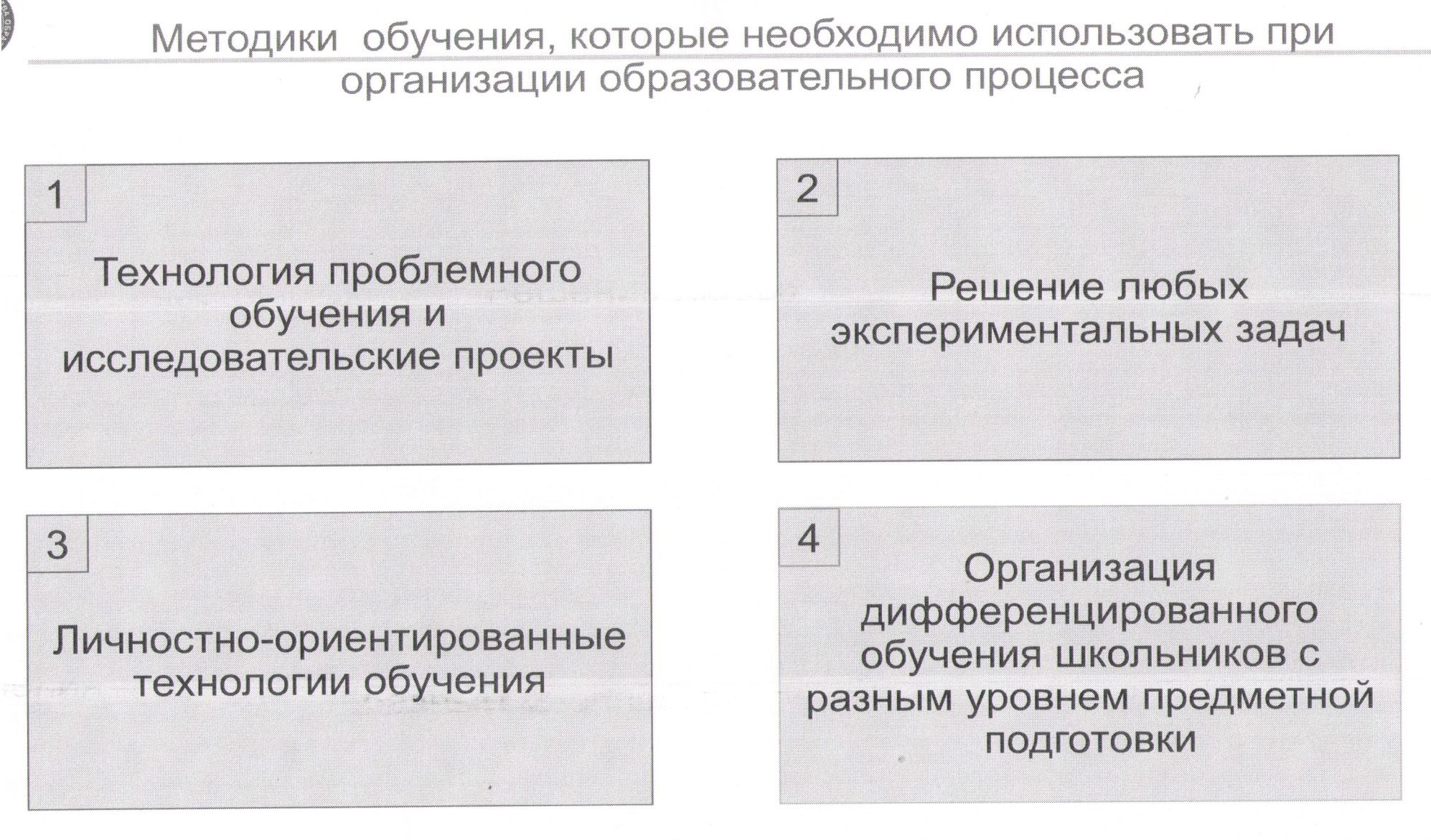